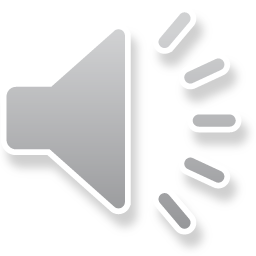 志仁國際法律事務所開幕茶會
108.9.28
志仁國際法律事務所開幕茶會
11：00～15：00 入場、寒暄、事務所參觀

11：30～12：00 精靈姐姐說故事        地點：11樓陽台區

12：10～12：30 弦樂演出（李商宇老師、賴立文老師）
                                     地點：10樓大會議室

13：10～13：30 弦樂演出（賴立文老師）
                                     地點：10樓大會議室
13：30～14：00 精靈姐姐說故事
                                     地點：11樓陽台區
感謝各位嘉賓、大朋友、小朋友百忙之中的蒞臨，分享我們的喜悅。

希望各位在今天都能有一個愉快的時光！！！
首先，感謝我偉大的母親，「志仁」一詞由您而起，希能藉由「志仁國際法律事務所」的創立，表達對您最高的敬意。
真的有「志仁幼稚園」-1
真的有「志仁幼稚園」-2
我是志仁幼稚園畢業的……
據說這個是我…..
看不清楚……
附上個人獨照-1
附上個人獨照-2
再者，感謝我親愛的老婆、三個讓我常常血壓飆升的孩子、兩位犧牲自己成就我唸書的姐姐、回家後煮好熱騰騰飯菜，讓我無後顧之憂的老爸，是你們讓我的生活多采多姿。
以黃姐為中心點，拈華惹艸愛的好友們、秘書雅婷在事務所成立的過程中給予的種種協助，更讓我們感懷在心。
成長過程中的林雲琴、張秀人老師、研究階段的教授們、司法官學習階段的各位學長老師、長官們，所為的指導和教誨，縱然轉任律師，仍是不敢或忘。
還有司法官41期酒池肉林的好友們、曾與我們共事、院檢辛苦的學長姐、學弟妹們，把這麼好的事務所讓賢給我們的謝憲杰律師……以及無數親朋好友對我們的支持鼓勵，以下這些心意，讓我們在篳路藍縷的創業路上，有了堅強的後盾。
鋼筆及題字
桂格養氣人蔘
A4影印紙4箱
雀巢膠囊咖啡機
日立空氣清淨機4台
東芝微波爐
匾  額
匾  額
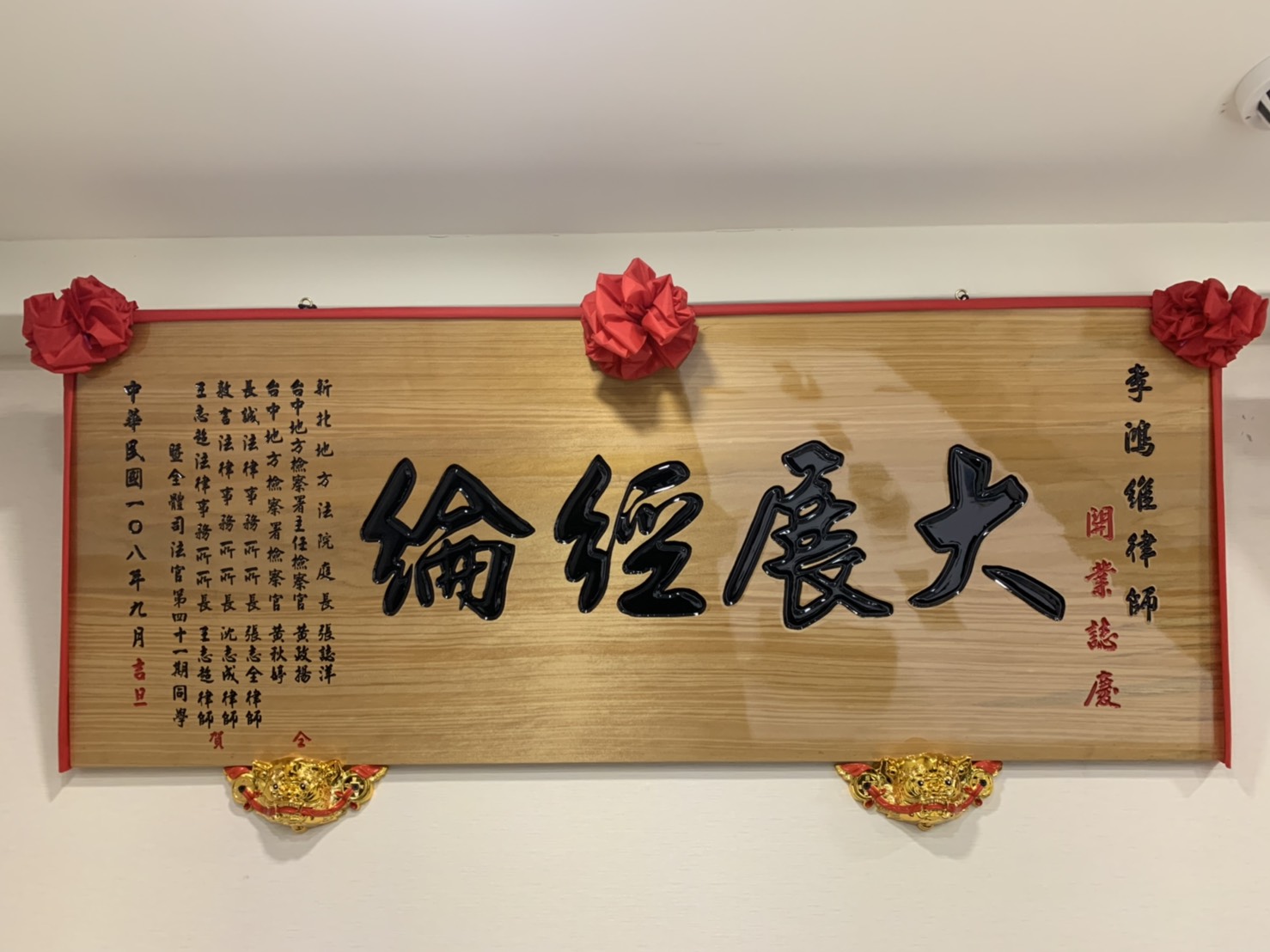 碎紙機
驗鈔機
大金空氣清淨機3台
三菱電冰箱
琉園-福飛揚
巴西紫水晶
大師書法
電腦螢幕2台
茶葉-1
茶葉-2
電動釘書機
球棒……
護貝機
咖啡機
要感謝的人太多，就感謝天吧！
志仁國際法律事務所開幕茶會
11：00～15：00 入場、寒暄、事務所參觀

11：30～12：00 精靈姐姐說故事        地點：11樓陽台區

12：10～12：30 弦樂演出（李商宇老師、賴立文老師）
                                     地點：10樓大會議室

13：10～13：30 弦樂演出（賴立文老師）
                                     地點：10樓大會議室
13：30～14：00 精靈姐姐說故事
                                     地點：11樓陽台區
感謝您的光臨，讓我們蓬蓽生輝，

若有招待不週之處，尚請見諒！
離場時別忘了帶走我們幫您準備的小禮物喔！

志仁國際法律事務所全體同仁感謝您！